О вариантах технического обеспечения 
Организации видео трансляций заседаний 
Комитета модальностей ОППЛ через Интернет
Докладчик: Ковалевский А.В.
полотно для презентаций
Колонки
СТОЛ ВЫСТУПАЮЩИХ
ноутбук
Микрофон 
всенаправленный
Камера
Проектор
дверь
полотно для презентаций
Колонки
СТОЛ ВЫСТУПАЮЩИХ
микшер
ноутбук
Микрофон 
однонаправленный
Камера
Проектор
Микрофон 
всенаправленный
дверь
Обеспечение связи 
через площадку для вебинаров Firmbook
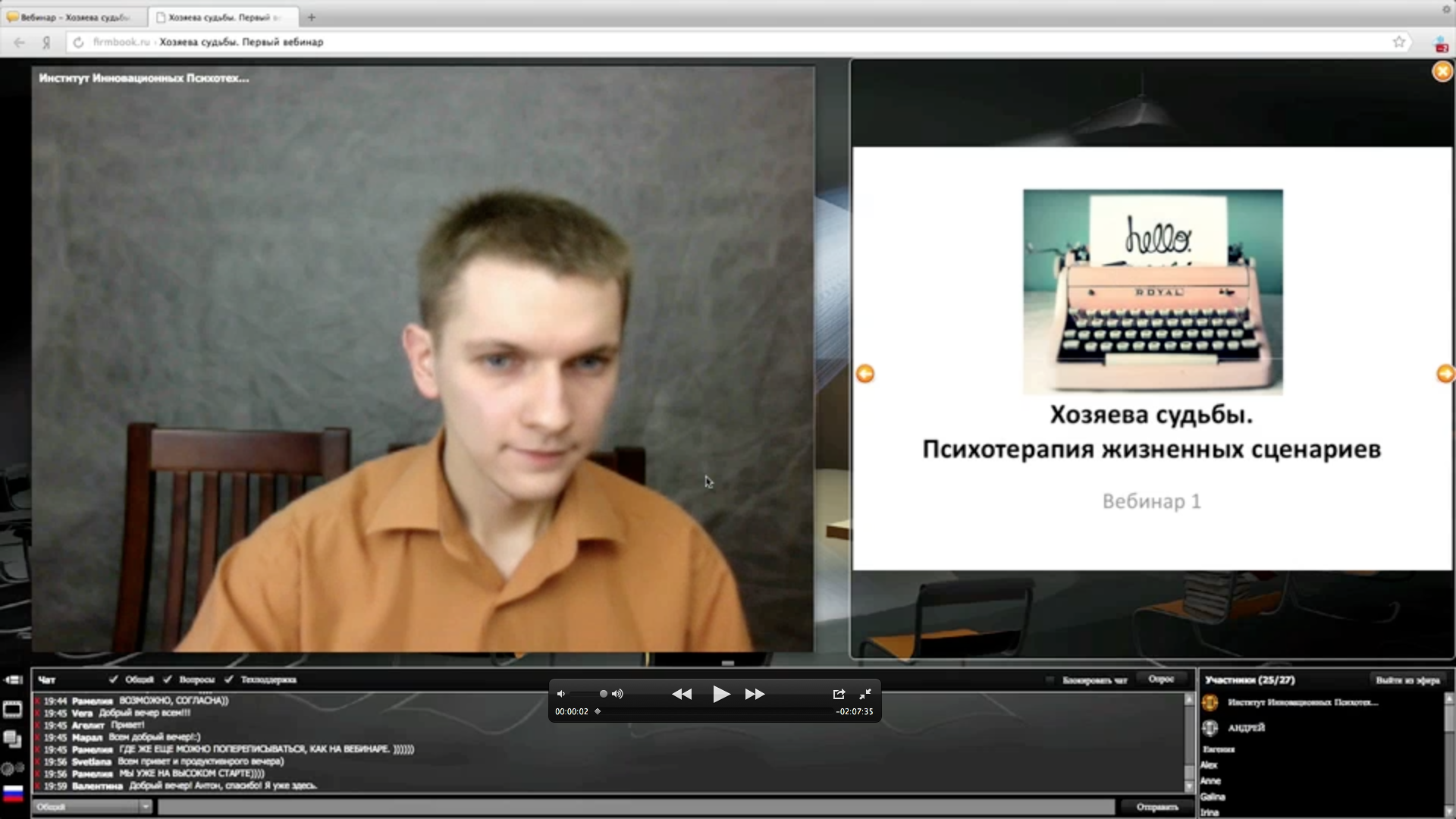 Обеспечение связи 
через площадку для вебинаров Firmbook
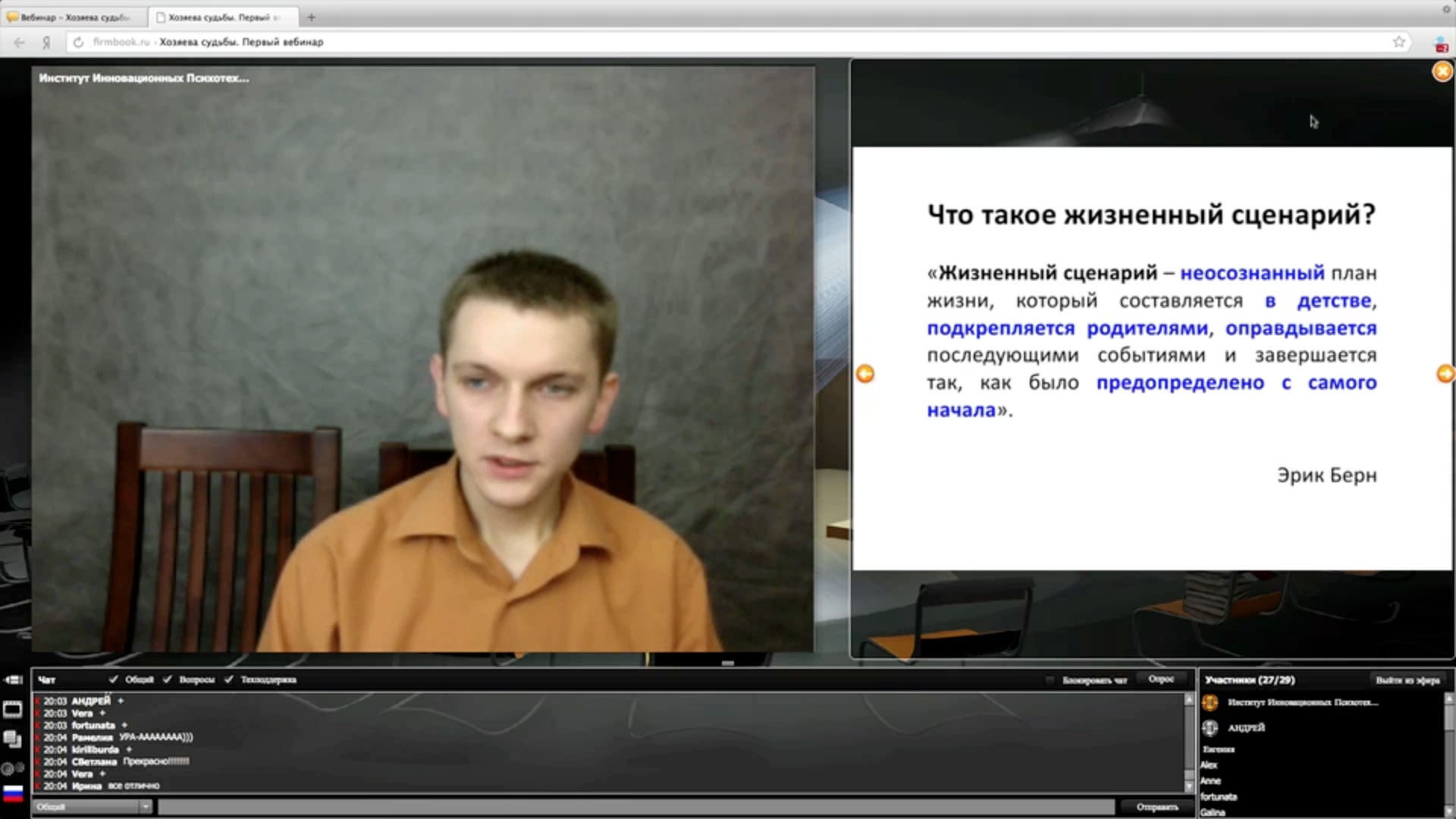 ПРЕЗЕНТАЦИЯ
ВИДЕОРЯД
КНОПКА ВЫХОДА В ЭФИР
«ПОДНЯТАЯ РУКА»
ЧАТ
СПИСКИ УЧАСТНИКОВ
Обеспечение связи 
через площадку для вебинаров Firmbook
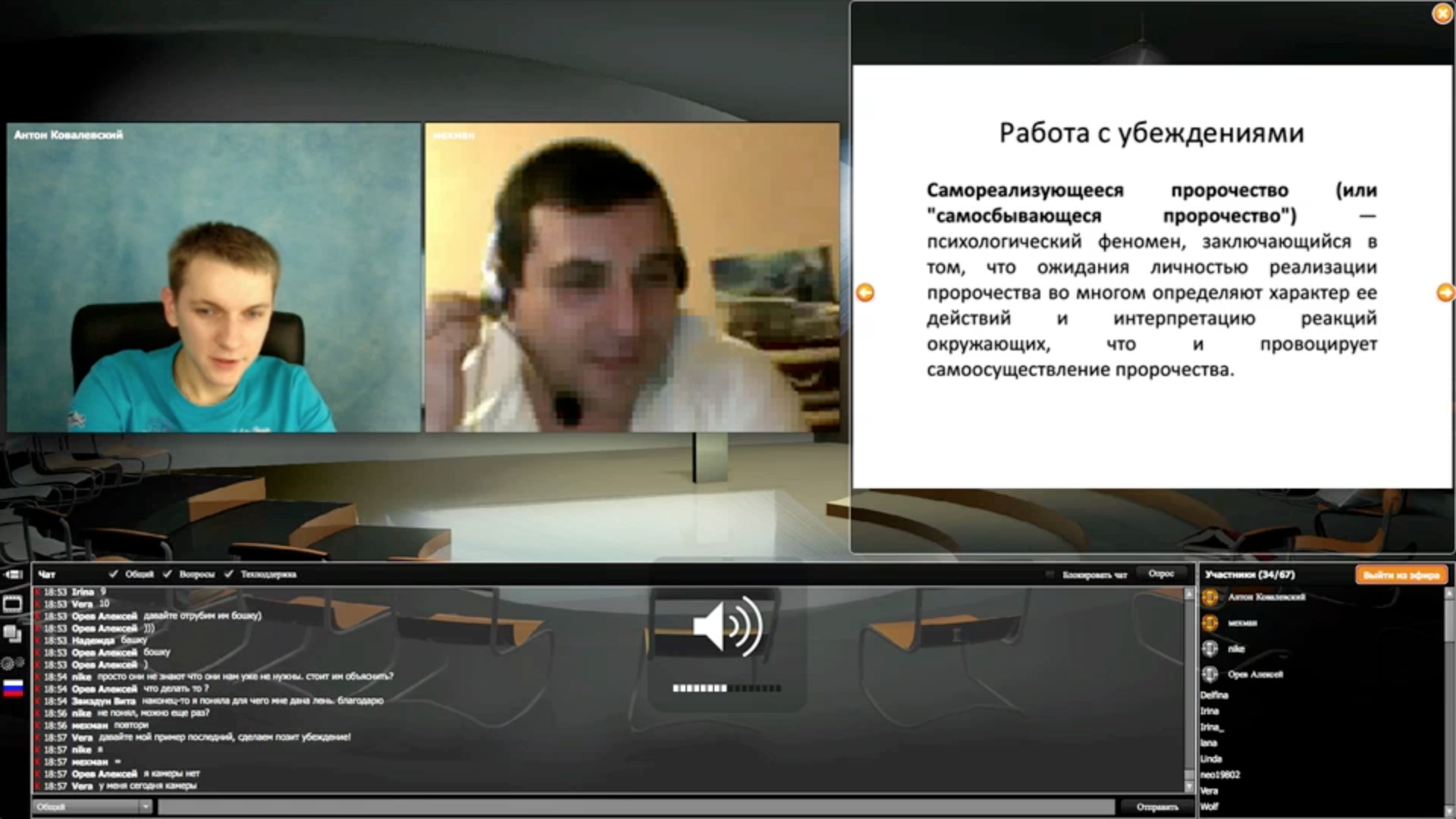 ПРЕЗЕНТАЦИЯ
ВИДЕОРЯД
КНОПКА ВЫХОДА В ЭФИР
«ПОДНЯТАЯ РУКА»
ЧАТ
полотно для презентаций
Колонки
СТОЛ ВЫСТУПАЮЩИХ
ноутбук
Микрофон 
всенаправленный
Камера
Проектор
дверь
Итоговая таблица
СПАСИБО ЗА ВНИМАНИЕ!